=
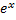 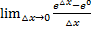 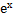 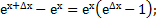 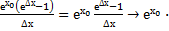 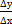 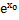 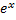 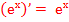 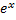 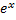 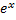 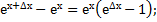 По основному логарифмическому  тождеству  х =
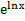 =
·
при  всех положительных х, т.е.  в этом равенстве справа и слева стоит одна и та же функция, определенная на  R+ . Поэтому производные  Х  и
.
·
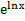 равны.
= 1 . Производную правой части вычисляем по    правилу нахождения сложной функции
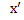 .
Имеем  1 = х·
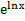 = х·
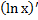 =
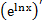 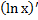 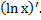 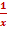 (lnx)’ =
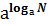 1. Найдите  числовое значение:
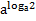 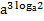 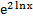 2.  Представьте   в  виде  степени  с  основанием   е:
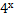 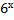 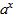 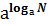 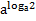 8
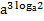 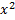 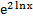 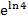 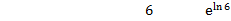 а
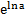 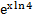 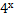 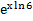 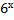 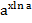 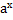 Найдем производные  полученных  функций:
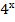 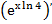 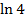 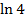 ·
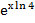 =
=
;
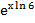 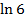 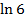 ·
=
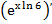 =
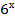 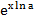 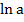 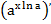 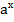 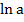 =
=
;
·
.
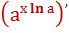 =
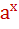 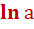 .
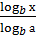 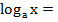 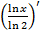 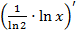 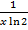 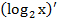 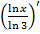 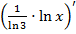 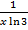 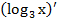 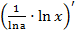 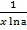 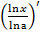 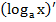 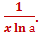 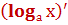 I уровень
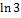 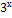 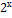 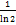 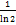 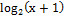 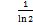 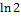 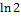 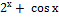 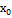 II   уровень.    
      1. Найдите значение
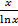 ,   если
(
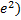 =
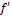 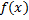 1)
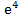 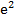 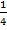 ;         4)
;              2)
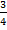 ;             3)
2. Найдите тангенс угла наклона касательной, проведенной к графику   функции     у =
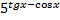 в  его  точке с  абсциссой
= 0.
                               Ответ :_____________
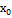 (
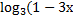 3.  Докажите, что функция у =
убывает на D(y).
I   уровень
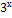 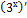 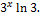 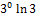 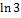 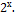 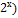 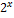 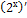 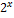 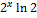 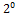 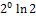 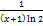 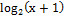 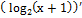 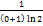 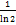 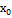 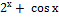 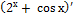 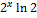 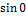 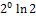 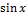 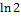 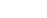 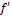 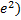 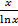 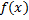 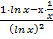 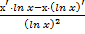 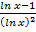 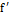 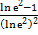 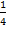 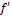 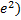 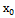 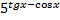 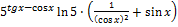 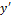 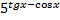 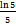 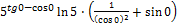 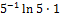 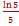 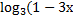 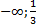 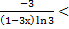 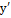 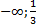 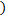 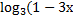